Making Your Club
Younger
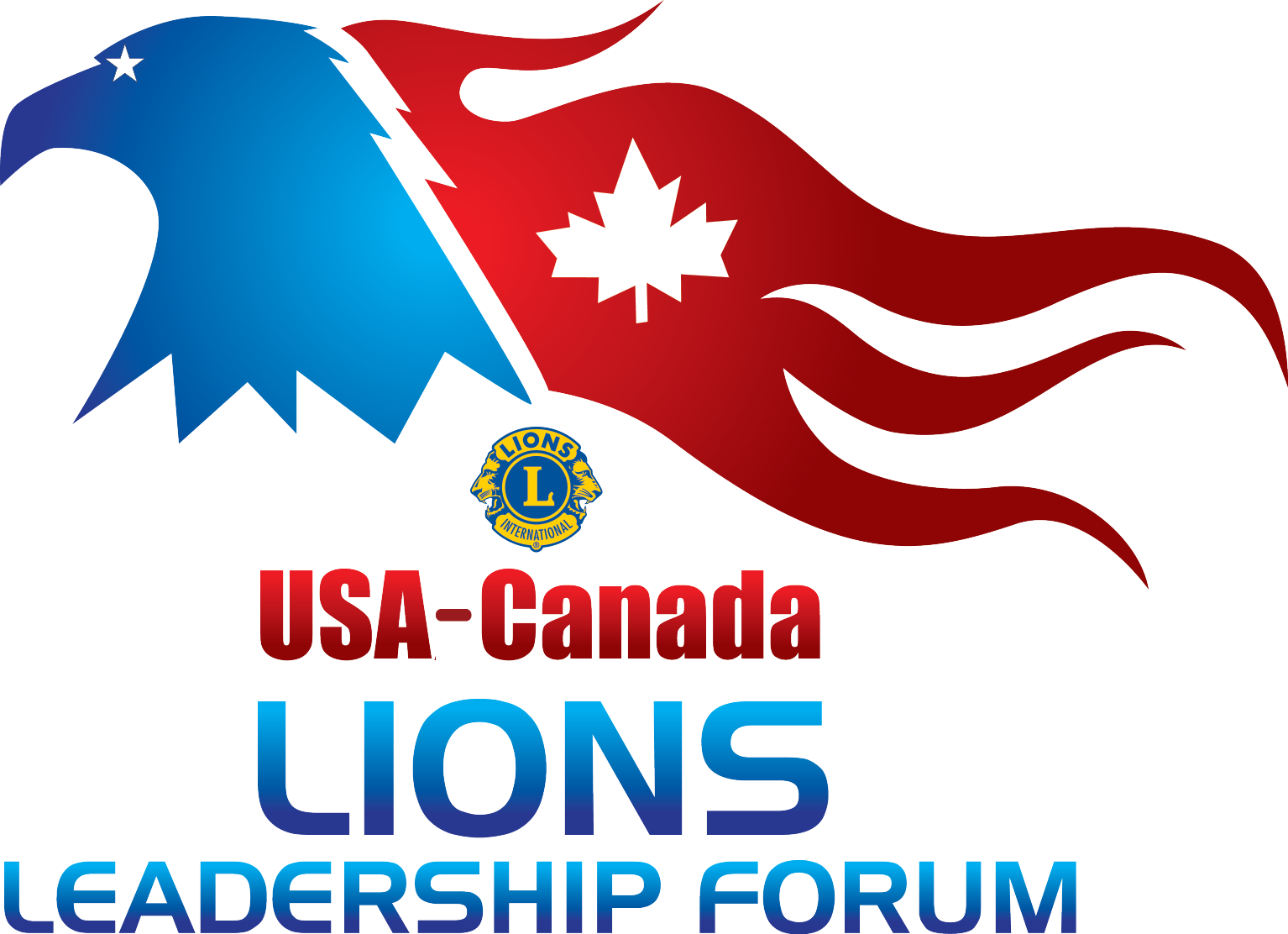 Facts About Lions
Average Age of Lions  53 Years of  Age in 2009
Campus Clubs Are Fastest Growing Type of Club in North America
Facts About Gen Y
18-35 Year Olds
80 Million Millennials
Grew-up Connected
Understanding Mil
Engage with Others on Own Terms
Engage with Cause -
Institution and History Don’t Matter
Start Small with Involvement
Peer Engagement Key
All Assets important (time money network fun)
Work (hands on) Key
No Interest in Meetings
Electronic Meetings are Social to Them
83% Perform Charitable Work
Summary About Mils
Small Hands-on Service First
Electronic Engagement is where they are!
Down Play Meetings to Meet
Must Be Able to Quickly Show Results
Expect Equal Treatment
Titles/History Not Important
Engage
Texting Key
Plug-in Projects with Peers
Social Media is a Meeting
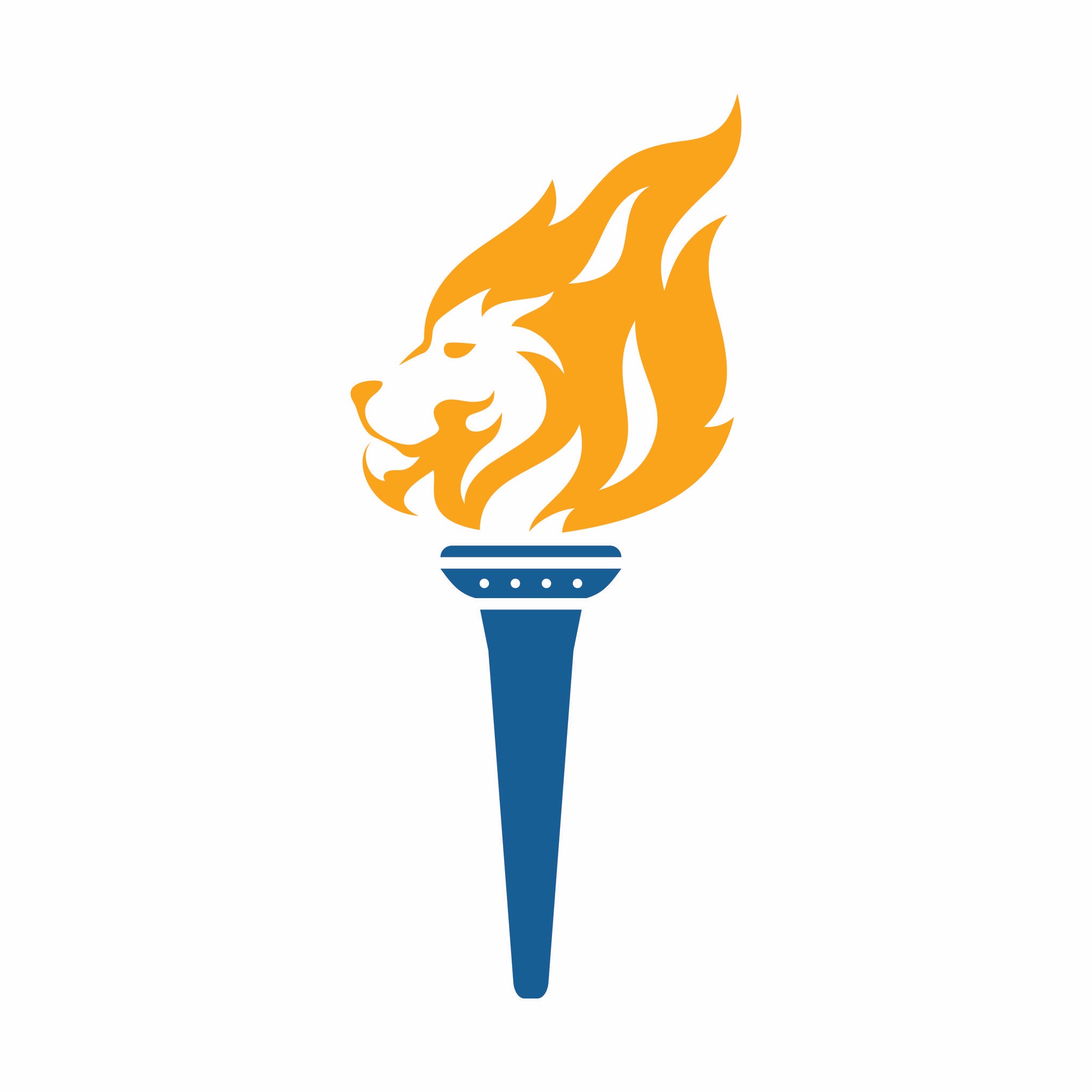 Recently Retired
Target 50-67 Year Olds
Gen X
Most Volunteer Orientated Generation
Smallest Generation by Far
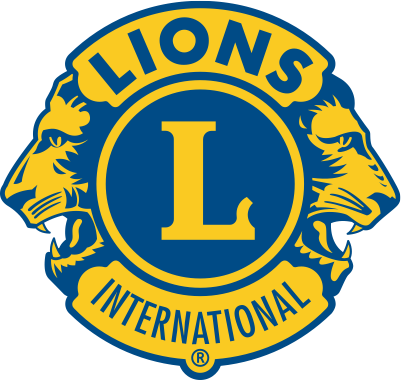 Finding Them
Graduation Notices
Retirement Notices
People You Know
Getting Them Involved
Looking to Stay Young
Looking for Impact 
Modern Feel to Project Important
Status not Key:  Impact Goal Oriented
Raised the Mills….so they are little tired
Financially not as flexible
The Right to Lead is Important